Lorenza “Enzo” Anderson
NCLIN 422
UW School of Nursing Simulation
[Speaker Notes: By Slides by Sarah Manji]
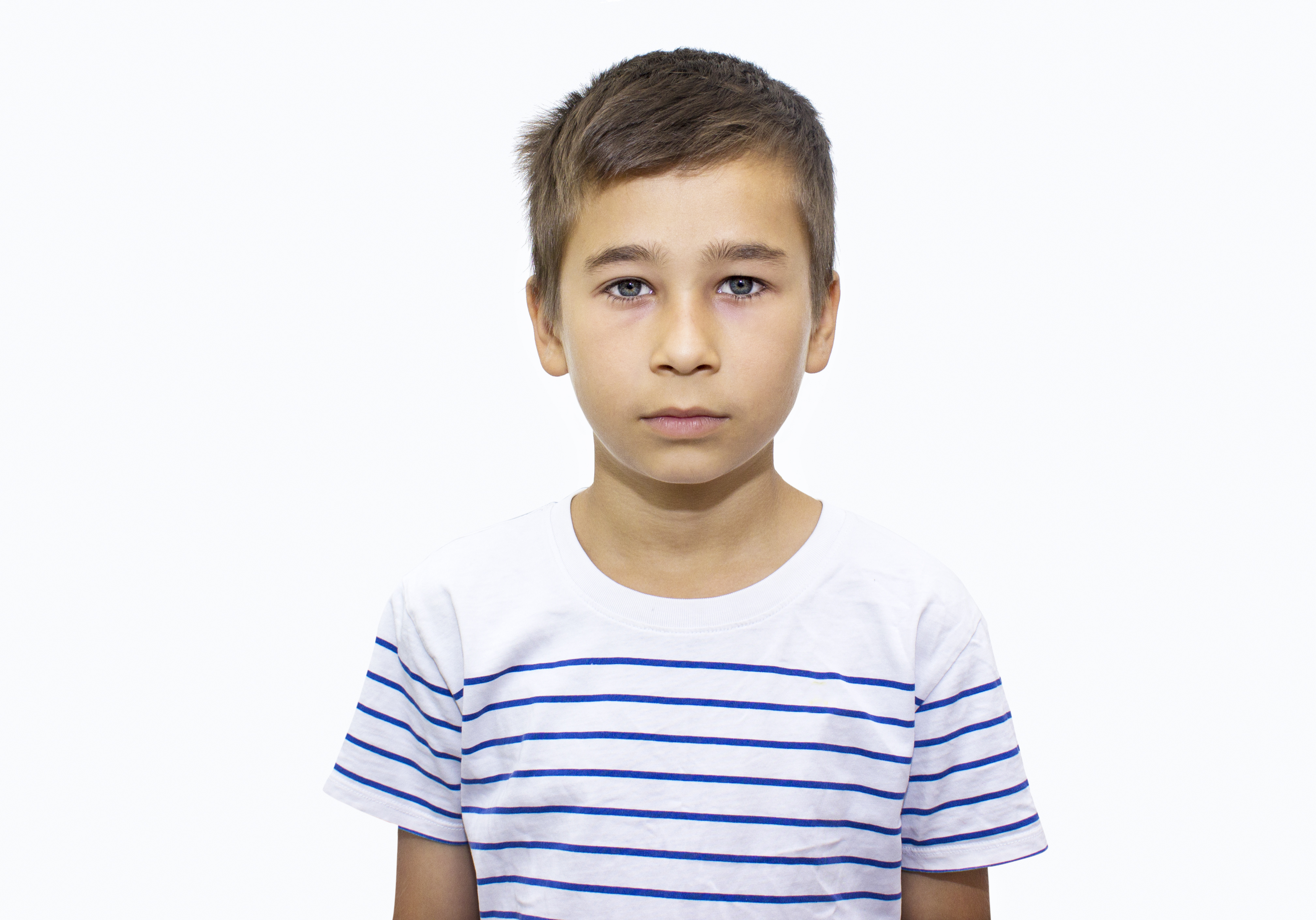 EnzoDOB: 8/1/20XX (9 years old)
Health Record Information
Home Medications (brought by parent)
Current Medications: 1.  Albuterol MDI (90 mcg/puff), 2 puffs every 4-6 hours as needed for symptoms2. Fluticasone MDI (110 mcg/puff), 1 puff twice daily3. Hydrocortisone cream, 10%, apply to affected area 2 times per day as needed 4. Cetirizine dissolvable tablet, 10 mg once daily
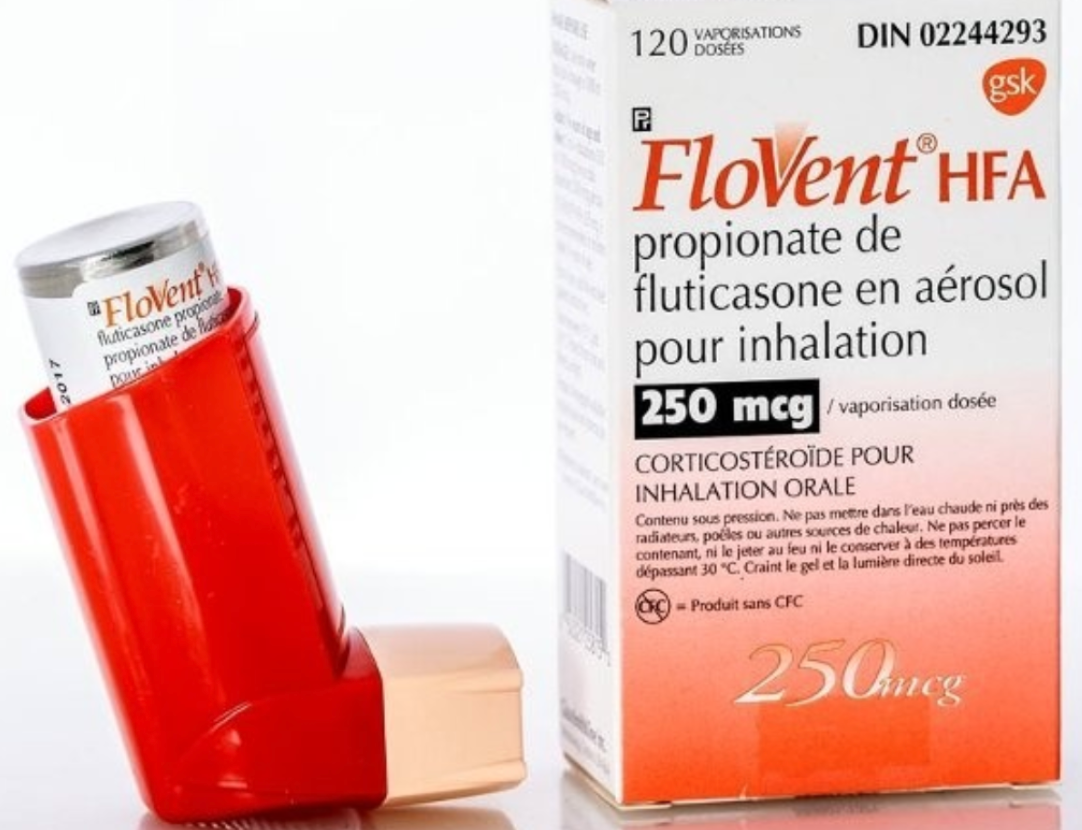 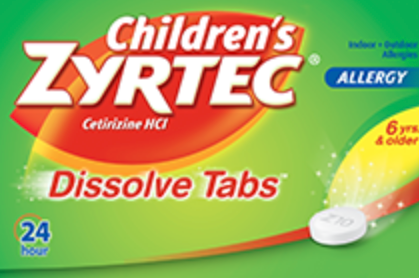 Vital Signs
Note: No Nasal Flaring
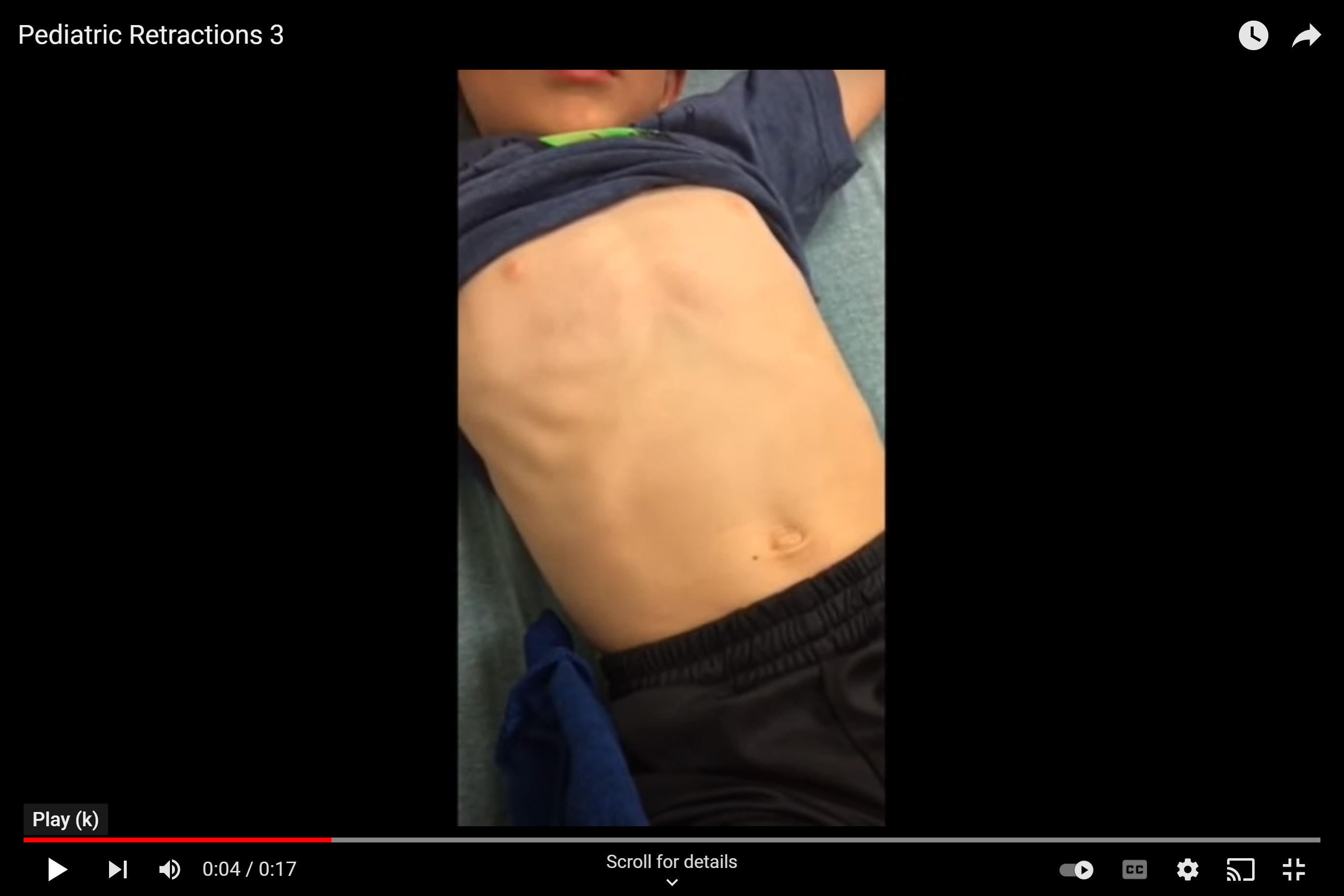 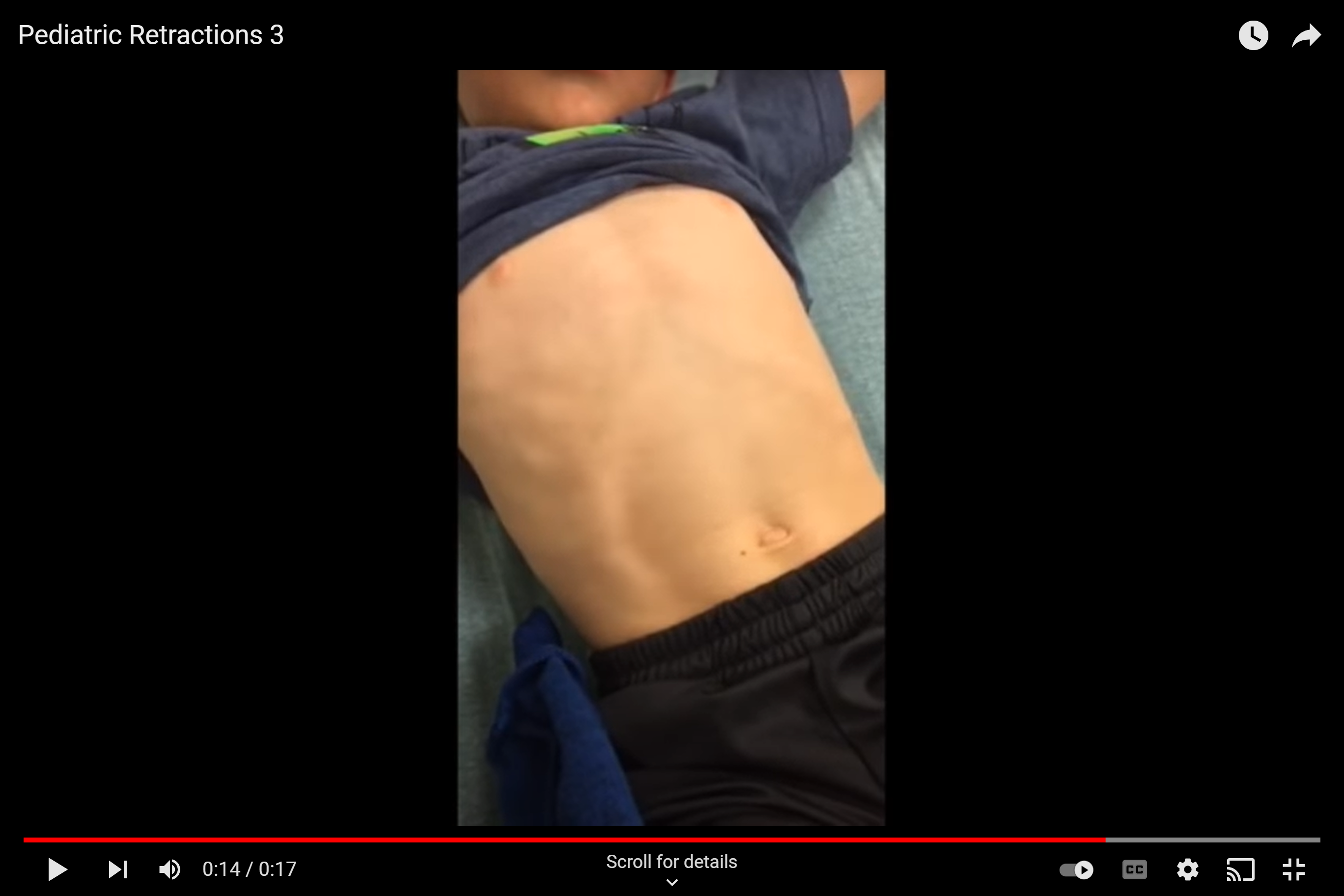 https://www.youtube.com/watch?v=qsFR8evfrK8
Lung Auscultation - Initial
https://youtu.be/n6YMiox1P1k
(start at 00:40)
Respiratory Score
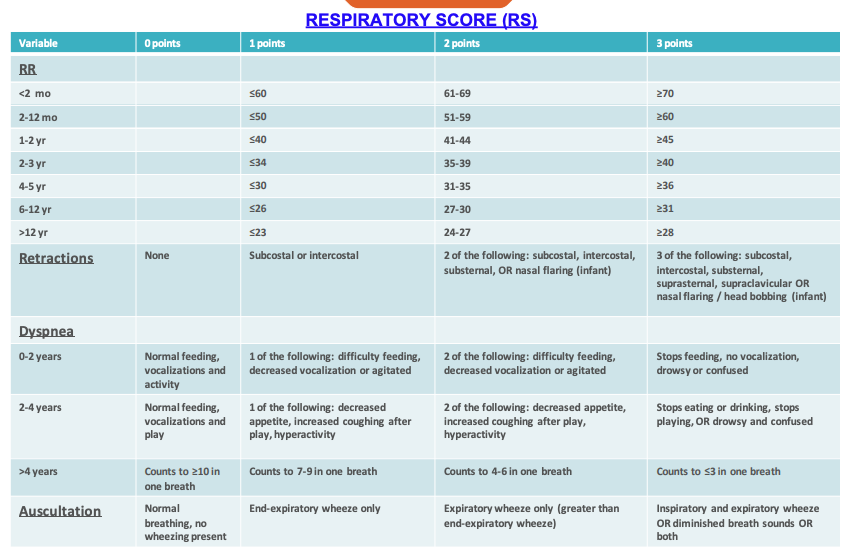 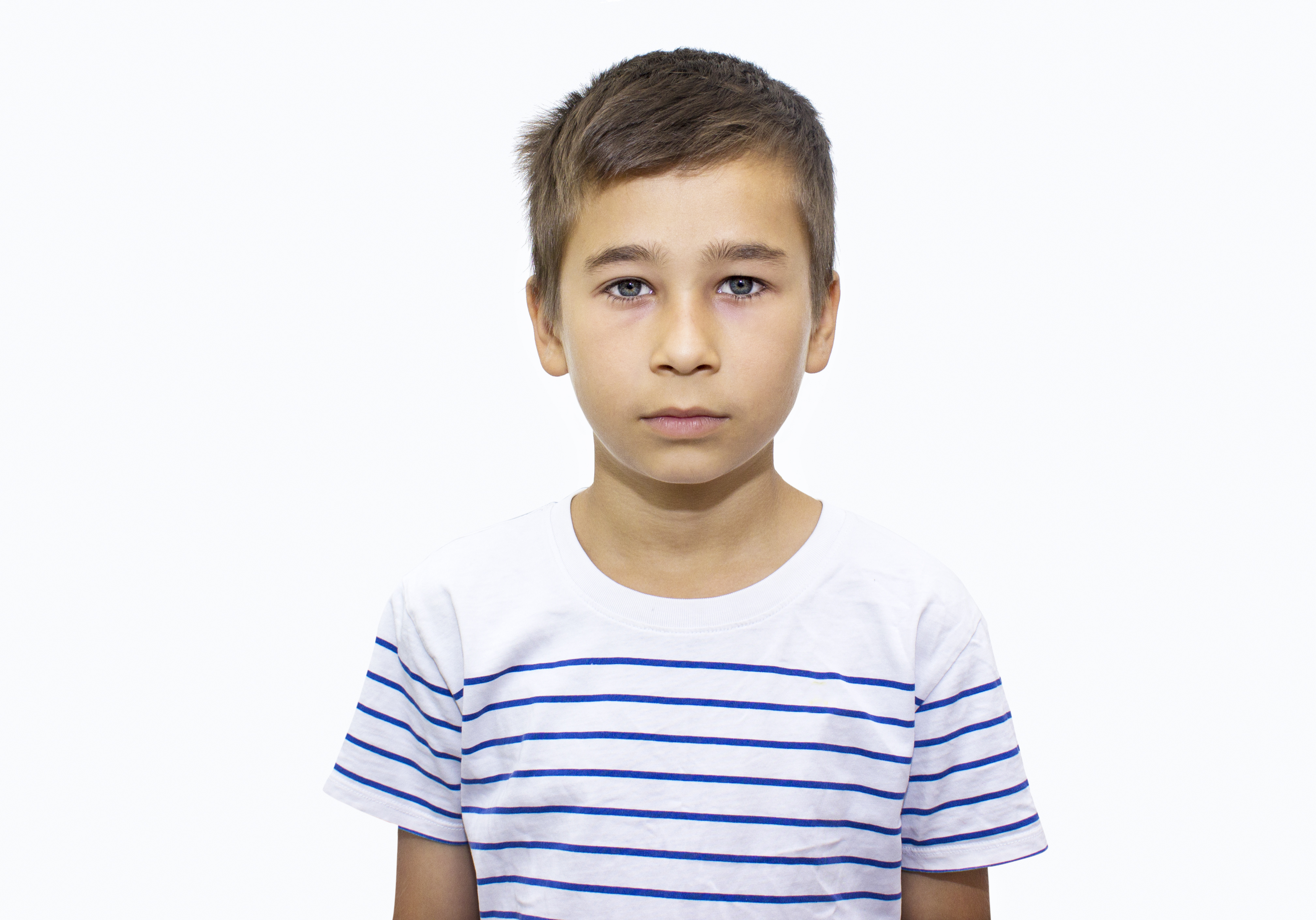 Provider Assessing Patient…
Provider Orders
Albuterol MDI (90 mcg/puff), 8 puffs with spacer now


Dexamethasone (0.6 mg/kg), 2.6 mL by mouth now
Vital Signs  after Albuterol
Vital Signs  45 Minutes after Albuterol
Lung Auscultation – 45 min after treatment
https://youtu.be/xnubmmeDWrw
Discharge Orders
Albuterol MDI (90 mcg/puff), 2 puffs every 4-6 hours as needed for symptoms
Fluticasone MDI (110 mcg/puff), 1 puff twice daily
Dexamethasone solution (0.5mg/5 mL), 2.6 mL by mouth, give 24 hours after first dose
Follow up with RN in 3 days